Strategic planning – Past to Present
Making Connections
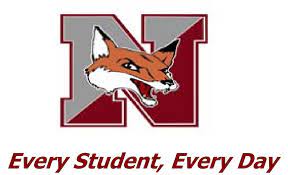 Susan Hasenauer 
Newark Central School District Superintendent
Summary
Strategic planning is a powerful tool for supporting the mission, vision, and core beliefs in a public school district.
Strategic planning positively affects student achievement.
Strategic planning is closely aligned to planning initiatives and to the development and oversight of the annual district budget.
PAST Process
Surveys
Focus Groups (Students, staff, BOE, community members, parents)
SWOT (Strengths, weakness, opportunities, threats)
DATA (ESSA, NYS Report Card, local assessments, enrollment, US census)
Vision
Road Map
Every Student, Every Day
THE big Rocks…Identifying your Priorities
1.  School/Community/Family Partnerships

2.  Academic Programming

3.  Culture and Climate
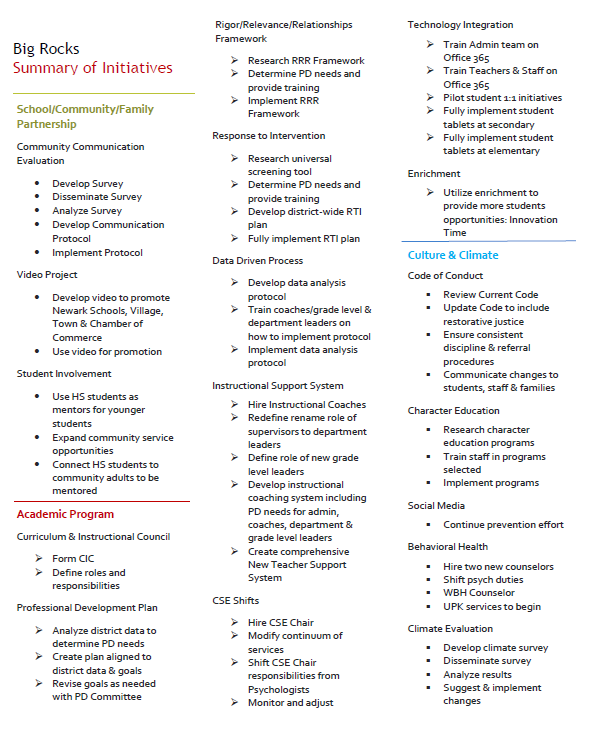 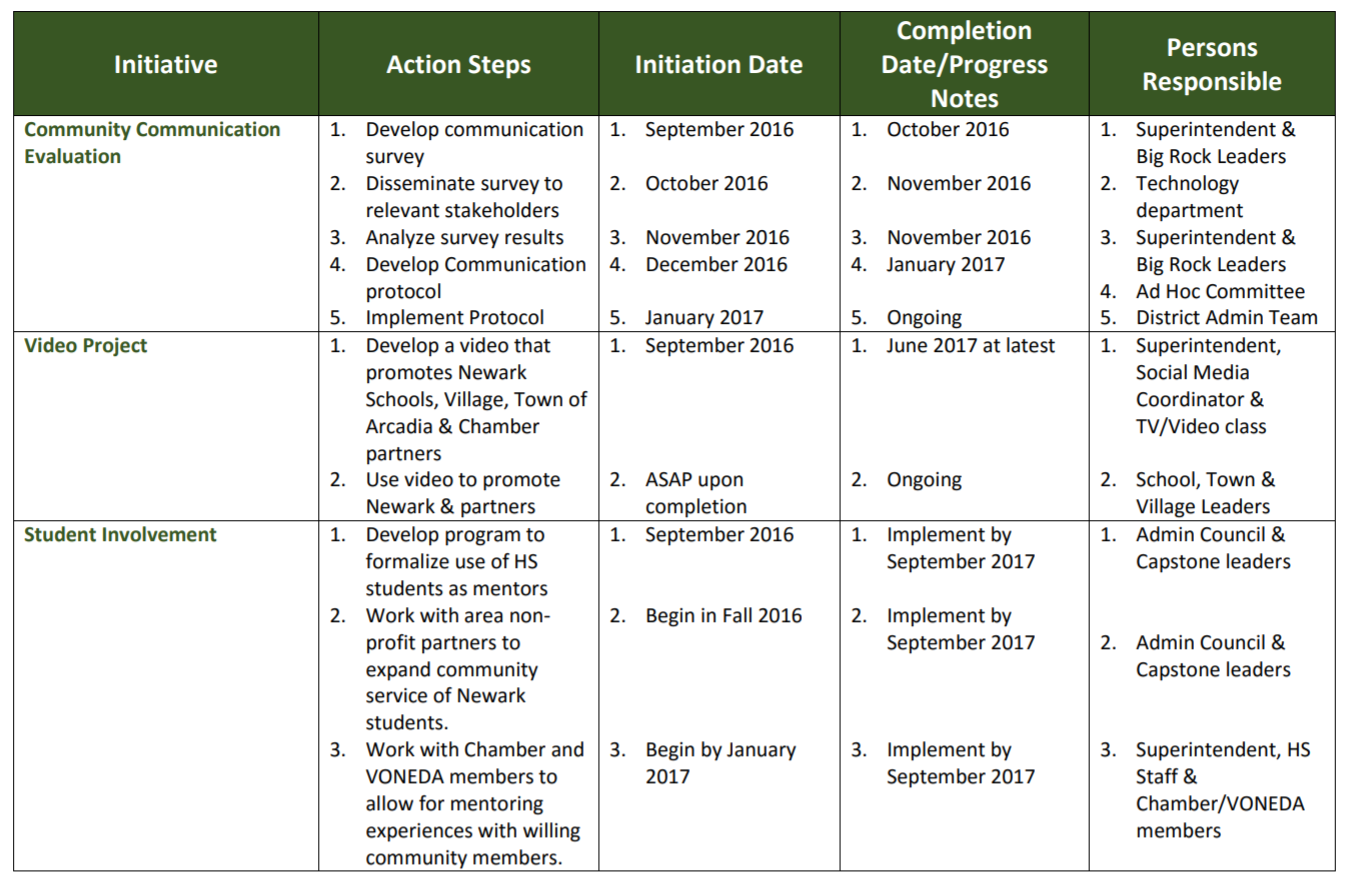 BIG ROCK 1:  CREATE A SCHOOL, FAMILY AND COMMUNITY PARTNERSHIP TO INCREASE COMMUNICATION AND CONNECTIONS AS WE BUILD A HOMETOWN PRIDE
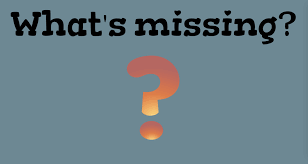 What’s Missing?
Mission
Core Beliefs 
Strategic Priority  
Guiding Strategies
Desired Outcomes 
Evidence
DCIP/SCEP Plans
Effort vs. Impact
A desired outcome is a statement that makes goals more concrete. To develop a useful set of desired outcomes you will need to describe what specific change(s) you hope to occur as a direct result of your program that will help you achieve your goals.
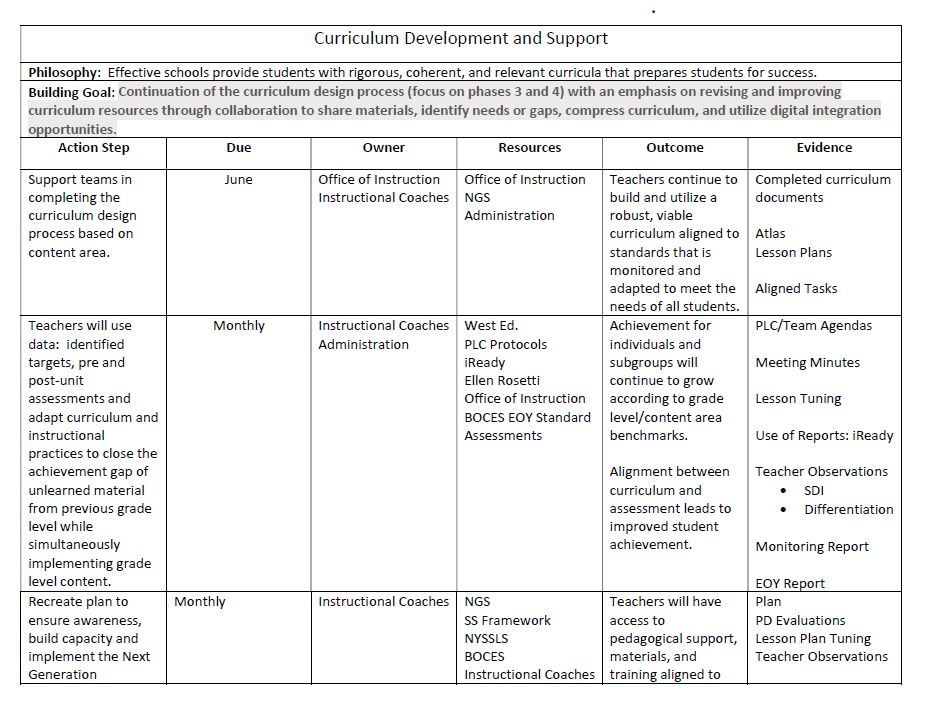 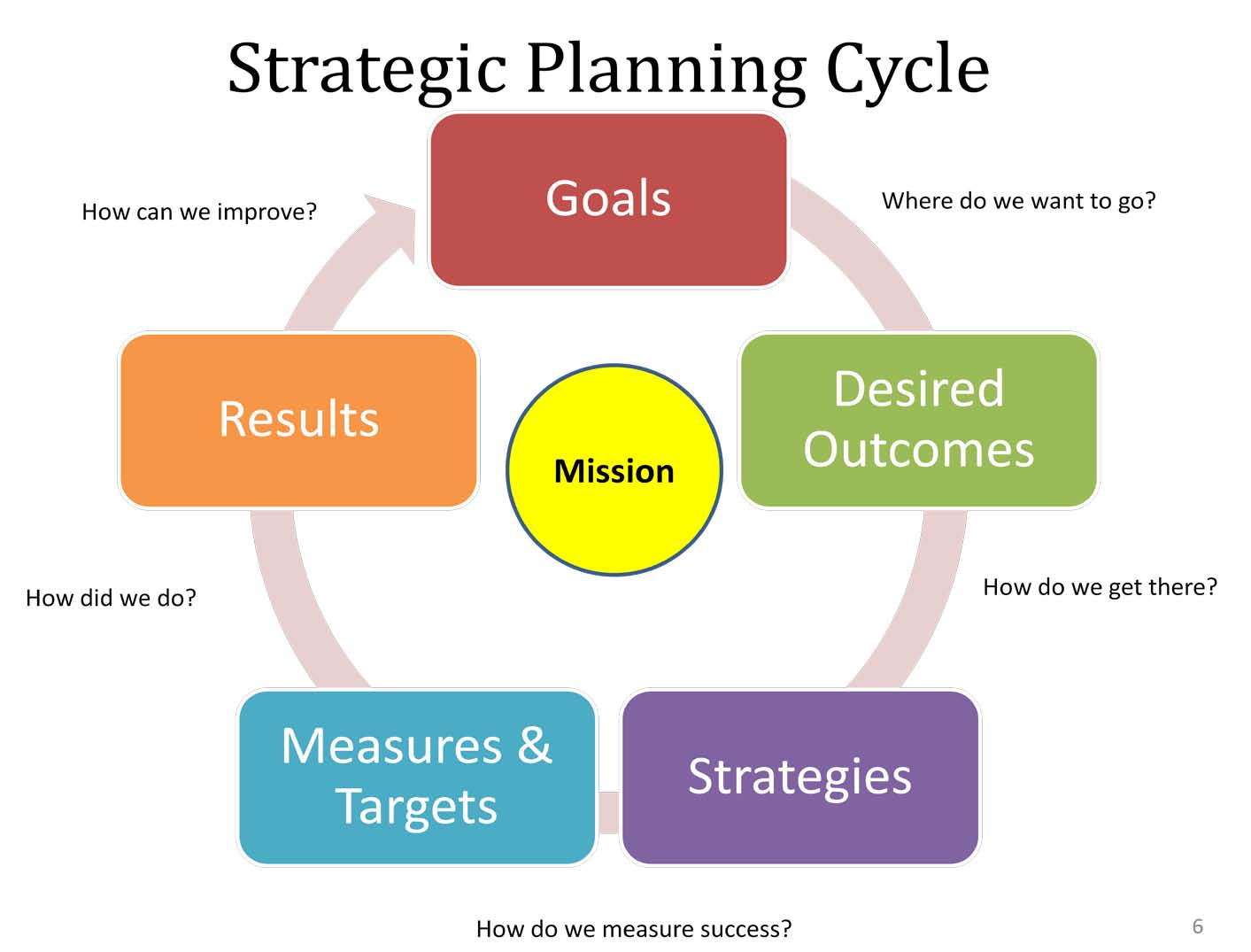 Effective districts…
Systems and Organization:   Establish systems and structures that promote continuous improvement and success for all students. 

Leadership:  Create a school community and culture that leads to success, well-being and high academic outcomes for all students.

Curriculum Development and Support (Academic Programming):  Provide students with rigorous, coherent, and relevant curricula that prepares students for success.

Research-based Practices and Collaboration (Academic Programming):  Effective teachers engage with students in a manner that promotes mastery and allows students to stretch their knowledge and deepen their understanding.

Social and Emotional Health/Community of Caring (Culture and Climate):  Effective schools develop a systematic approach to Social-Emotional Learning to ensure that all students can develop social-emotional learning skills necessary for success within and beyond school.
 
Family and Community Engagement: Effective schools develop a systematic approach to Family and Community Engagement to empower parents to effectively advocate for their child’s learning and for the improvement of the school.
Systems and Organization
Continuous Improvement
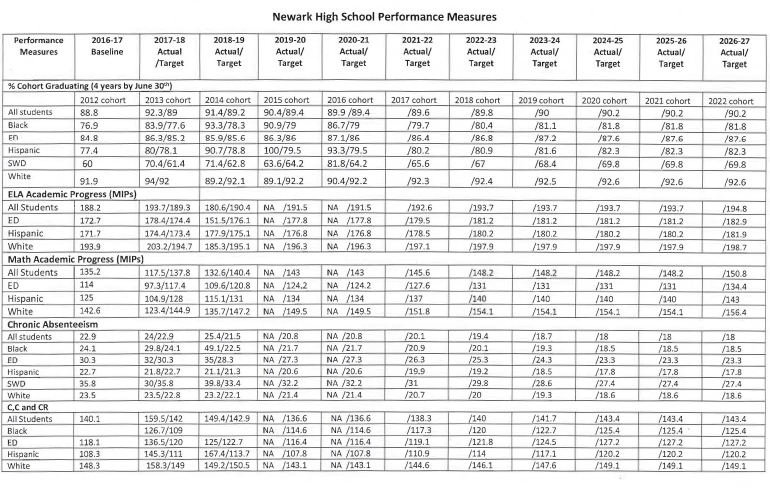 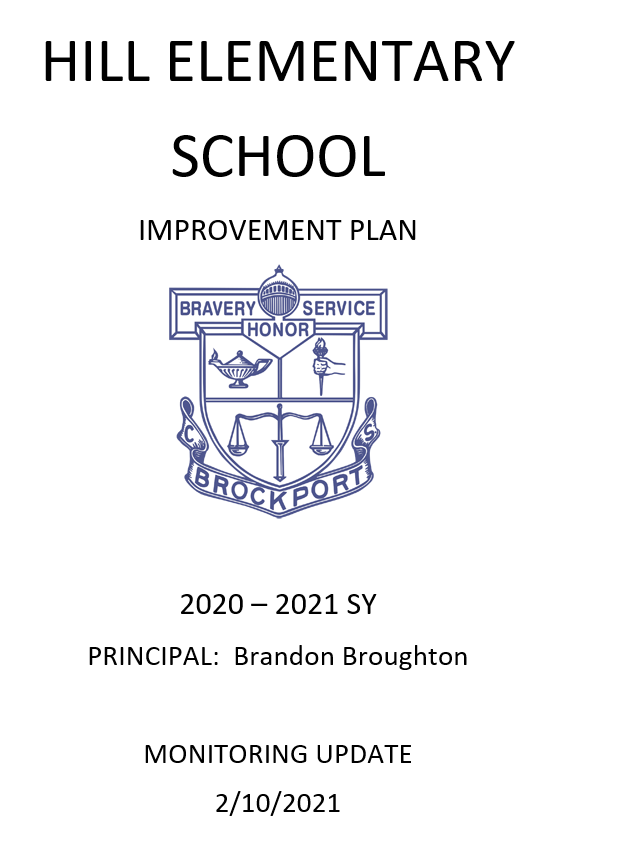 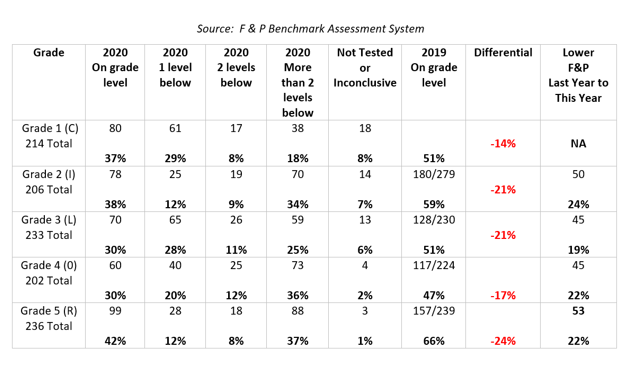 IMPLEMENT - MONITOR - EVALUATE - Adjust
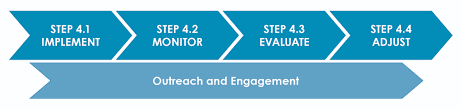 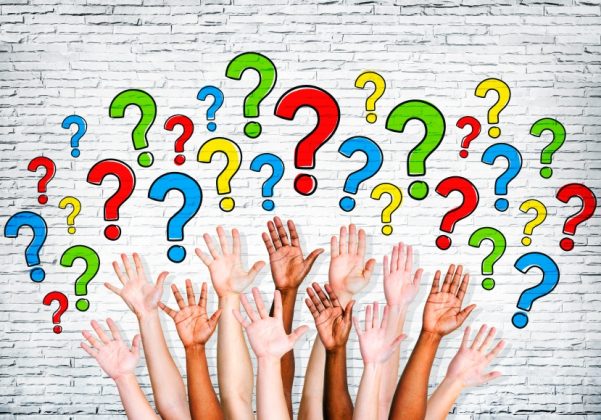 https://slidetodoc.com/newark-csd-district-and-building-plans-2020-21/